Rock Song
Verse/Refrain Form
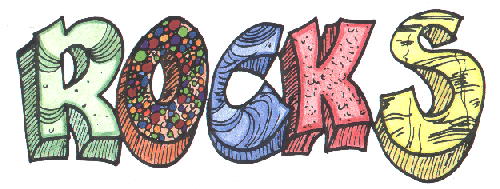 Sedimentary RockVerse 1
Sedimentary rock has been formed in layers
Often found near water sources with fossils from decayers.
Refrain
Rocks rocks they are our friends and help the earth in many ways.
Without rocks the earth would be dull thad be no fun at all.
Igneous RockVerse 2
Then there’s igneous rock 
Here since the earth was born.
Molten lava cooled and hardened that how it is formed.
Refrain
Rocks rocks they are our friends and help the earth in many ways.
Without rocks the earth would be dull thad be no fun at all.
Metamorphic RockVerse 3
These two types of rocks can also be transformed.
With pressure heat and chemicals metamorphic they are formed.
Refrain
Rocks rocks they are our friends and help the earth in many ways. 
Without rocks the earth would be dull thad be no fun at all.
Rock diagram